GIPC Byte Data Communication
Instructor: Prasun Dewan (FB 150, dewan@unc.edu)
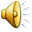 GIPC (Generalized IPC)
Scalability
Fault Tolerance
Focus first on byte pairwise byte communication
Group Synchronization
Group Communication and RPC
Pair-wise Synchronization
Pair-wise Byte, and  Object Communication,
Pairwise  RPC
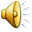 GIPC Pair-wise Communication
Remote procedure call
Common generic interfaces for  object and  byte communication
Object Communication
Byte Communication
Blocking byte  communication (Sockets)
Non blocking byte communication (NIO)
OS Byte Communication
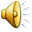 Design Space
Xinu
Pipes
Sockets
NIO
GIPC
Location
Intra-Proc
Intra-Host
Distributed
Distributed
Distributed
Reliable, In-Order?
Yes
Yes
Yes/No
Yes/No
Access?
Input
Free
Bound./Inp
Bound./Inp
No
System Buf
System buf
SB/No
Send block times
Explicit receive?
Yes
Yes
Yes
Yes
Rcv blck times?
Sync/No
Part Sync
Sync
Sync/No
Select?
No
No
No
Yes
Language?
No
No
No
No
No
Naming?
How can we improve distributed IPC without language support?
pid
filedescp
Host, Port#
Host, Port#
Reply?
No
No
No
No
Reply blck times?
N/A
N/A
N/A
N/A
Msg Unit
word
Byte/Buf
Byte/Buf
Byte/Buf Prt
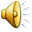 Buf size?
1 word
Explicit Receive
Xinu
Pipes
Sockets
NIO
GIPC
Location
Intra-Proc
Intra-Host
Distributed
Distributed
Distributed
Blocking receive requires thread programming and runtime overhead if multiple  ports
Reliable, In-Order?
Yes
Yes
Yes/No
Yes/No
Yes/No
Programming select is tedious
Access?
Input
Free
Bound./Inp
Bound./Inp
Inp/Inp
No
System Buf
System buf
SB/No
No
Send block times
Explicit receive?
Yes
Yes
Yes
Yes
No
Rcv blck times?
Sync/No
Sync
Sync
No
N/A
Select?
No
No
No
No
No
GIPC: No explicit receive, as in RPC
Language?
No
No
No
No
No
Naming?
pid
filedescp
Host, Port#
Host, Port#
Use observer pattern for send, receive, and all other operations
Reply?
No
No
No
No
Explicit  (receive) can be built on top using monitors
Reply blck times?
N/A
N/A
N/A
N/A
Msg Unit
word
Byte/Buf
Byte/Buf
Byte/Buf Prt
Buf
Underlying implementation may create >= 1 threads
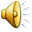 Buf size?
1 word
Send Block Times and Message Unit
Xinu
Pipes
Sockets
NIO
GIPC
Message unit for implicit receive?
Location
Intra-Proc
Intra-Host
Distributed
Distributed
Distributed
Reliable, In-Order?
Yes
Yes
Yes/No
Yes/No
Yes/No
The  unit sent by the sender
Access?
Input
Free
Bound./Inp
Bound./Inp
No
System Buf
System buf
SB/No
No
Send block times
Explicit receive?
Yes
Unit of submission vs. delivery
Yes
Yes
Yes
No
Rcv blck times?
Sync/No
Part Sync
Sync
Sync/No
N/A
Cannot  send full buffer and not block
Select?
No
No
No
No
N/A
Language?
No
Blocking is simply to ensure reliability and do buffer reuse
No
No
No
Naming?
pid
filedescp
Host, Port#
Host, Port#
GIPC: Have the IPC layer create thread(s) to wait if necessary  for system buffer(s) to send full app buffer, and use observer pattern to notify when buffer reusable
Reply?
No
No
No
No
Reply blck times?
N/A
N/A
N/A
N/A
Msg Unit
word
Byte/Buf
Byte/Buf
Byte/Buf Prt
Buf
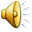 Buf size?
1 word
Guarantees and Reliable Datagram
Xinu
Pipes
Sockets
NIO
GIPC
Location
Intra-Proc
Intra-Host
Distributed
Distributed
Distributed
Reliable, In-Order?
Yes
Yes
Yes/No
Yes/No
Yes/No
Access?
Flexibility
Input
Free
Bound./Inp
Bound./Inp
No
System Buf
System buf
SB/No
No
Send block times
Application using IPC and configuring reliability is mixed
Explicit receive?
Yes
Yes
Yes
Yes
No
Rcv blck times?
Sync/No
Part Sync
Sync
Sync/No
N/A
GIPC: Application  and  IPC layer deciding guarantees is separate
Select?
No
No
No
No
N/A
Language?
No
No
No
No
No
Factory to configure guaranteeing  IPC layer
Naming?
pid
filedescp
Host, Port#
Host, Port#
Reply?
When configured for reliable, we have reliable datagram as buffer  as message unit
No
No
No
No
Reply blck times?
N/A
N/A
N/A
N/A
Msg Unit
word
Byte/Buf
Byte/Buf
Byte/Buf Prt
Buf
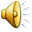 Buf size?
1 word
Design Space (Review)
Xinu
Pipes
Sockets
NIO
GIPC
Location
Intra-Proc
Intra-Host
Distributed
Distributed
Distributed
Reliable, In-Order?
Yes
Yes
Yes/No
Yes/No
Access?
Input
Free
Bound./Inp
Bound./Inp
No
System Buf
System buf
SB/No
Send block times
Explicit receive?
Yes
Yes
Yes
Yes
Rcv blck times?
Sync/No
Part Sync
Sync
Sync/No
Select?
No
No
No
No
Language?
No
No
No
No
No
Naming?
How can we improve distributed IPC without language support?
pid
filedescp
Host, Port#
Host, Port#
Reply?
No
No
No
No
Reply blck times?
N/A
N/A
N/A
N/A
Msg Unit
word
Byte/Buf
Byte/Buf
Byte/Buf Prt
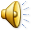 Buf size?
1 word
Explicit Receive
Xinu
Pipes
Sockets
NIO
GIPC
Location
Intra-Proc
Intra-Host
Distributed
Distributed
Distributed
Blocking receive requires thread programming and runtime overhead if multiple  ports
Reliable, In-Order?
Yes
Yes
Yes/No
Yes/No
Yes/No
Programming select is tedious
Access?
Input
Free
Bound./Inp
Bound./Inp
Inp/Inp
No
System Buf
System buf
SB/No
No
Send block times
Explicit receive?
Yes
Yes
Yes
Yes
No
Rcv blck times?
Sync/No
Sync
Sync
No
N/A
Select?
No
No
No
No
No
GIPC: No explicit receive, as in RPC
Language?
No
No
No
No
No
Naming?
pid
filedescp
Host, Port#
Host, Port#
Use observer pattern for send, receive, and all other operations
Reply?
No
No
No
No
Explicit  (receive) can be built on top using monitors
Reply blck times?
N/A
N/A
N/A
N/A
Msg Unit
word
Byte/Buf
Byte/Buf
Byte/Buf Prt
Buf
Underlying implementation may create >= 1 threads
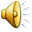 Buf size?
1 word
Send Block Times and Message Unit
Xinu
Pipes
Sockets
NIO
GIPC
Message unit for implicit receive?
Location
Intra-Proc
Intra-Host
Distributed
Distributed
Distributed
Reliable, In-Order?
Yes
Yes
Yes/No
Yes/No
Yes/No
The  unit sent by the sender
Access?
Input
Free
Bound./Inp
Bound./Inp
No
System Buf
System buf
SB/No
No
Send block times
Explicit receive?
Yes
Unit of submission vs. delivery
Yes
Yes
Yes
No
Rcv blck times?
Sync/No
Part Sync
Sync
Sync/No
N/A
Cannot  send full buffer and not block
Select?
No
No
No
No
N/A
Language?
No
Blocking is simply to ensure reliability and do buffer reuse
No
No
No
Naming?
pid
filedescp
Host, Port#
Host, Port#
GIPC: Have the IPC layer create thread(s) to wait if necessary  for system buffer(s) to send full app buffer, and use observer pattern to notify when buffer reusable
Reply?
No
No
No
No
Reply blck times?
N/A
N/A
N/A
N/A
Msg Unit
word
Byte/Buf
Byte/Buf
Byte/Buf Prt
Buf
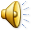 Buf size?
1 word
Guarantees and Reliable Datagram
Xinu
Pipes
Sockets
NIO
GIPC
Location
Intra-Proc
Intra-Host
Distributed
Distributed
Distributed
Reliable, In-Order?
Yes
Yes
Yes/No
Yes/No
Yes/No
Access?
Flexibility
Input
Free
Bound./Inp
Bound./Inp
No
System Buf
System buf
SB/No
No
Send block times
Application using IPC and configuring reliability is mixed
Explicit receive?
Yes
Yes
Yes
Yes
No
Rcv blck times?
Sync/No
Part Sync
Sync
Sync/No
N/A
GIPC: Application  and  IPC layer deciding guarantees is separate
Select?
No
No
No
No
N/A
Language?
No
No
No
No
No
Factory to configure guaranteeing  IPC layer
Naming?
pid
filedescp
Host, Port#
Host, Port#
Reply?
When configured for reliable, we have reliable datagram as buffer  as message unit
No
No
No
No
Reply blck times?
N/A
N/A
N/A
N/A
Msg Unit
word
Byte/Buf
Byte/Buf
Byte/Buf Prt
Buf
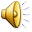 Buf size?
1 word
Access- Input Port
Xinu
Pipes
Sockets
NIO
GIPC
Location
Intra-Proc
Intra-Host
Distributed
Distributed
Distributed
Reliable, In-Order?
Yes
Yes
Yes/No
Yes/No
Yes/No
Access?
Input
Free
Bound./Inp
Bound./Inp
Inp/Inp
No
System Buf
System buf
SB/No
Send block times
No input port abstraction allowing reliable data communication
Explicit receive?
Yes
Yes
Yes
Yes
No
Rcv blck times?
Sync/No
Must be simulated by multiple sockets and channels
Part Sync
Sync
Sync/No
N/A
Select?
No
No
No
No
N/A
Input port supported by RPC and datagram
Language?
No
No
No
No
No
Naming?
pid
filedescp
Host, Port#
Host, Port#
Datagram not reliable; RPC has overhead, and not always suitable
Reply?
No
No
No
No
Reply blck times?
N/A
N/A
N/A
N/A
GIPC: Input Port, Simplex and Duplex, Can be used to simulate multiple duplex ports
Msg Unit
word
Byte/Buf
Byte/Buf
Byte/Buf Prt
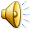 Buf size?
1 word
Naming
Xinu
Pipes
Sockets
NIO
GIPC
Location
Intra-Proc
Intra-Host
Distributed
Distributed
Distributed
Socket and NIO use port within machine
Reliable, In-Order?
Yes
Yes
Yes/No
Yes/No
Yes/No
GIPC: Use more general concept of String Id as unique physical address
Access?
Input
Free
Bound./Inp
Bound./Inp
Inp/Inp
No
System Buf
System buf
SB/No
No
Send block times
Client and server have additional  logical names unique within the scope of input port
Explicit receive?
Yes
Yes
Yes
Yes
No
Rcv blck times?
Sync/No
Sync
Sync
No
N/A
Logical names with each message to address destination as we have multiple parties
Select?
No
No
No
No
No
Language?
No
No
No
No
No
Naming?
pid
filedescp
Host, Port#
Host, Port#
Host, Id
Reply?
No
No
No
No
Reply blck times?
N/A
N/A
N/A
N/A
Msg Unit
word
Byte/Buf
Byte/Buf
Byte/Buf Prt
Buf
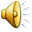 Buf size?
1 word
Reply
Xinu
Pipes
Sockets
NIO
GIPC
Location
Intra-Proc
Intra-Host
Distributed
Distributed
Distributed
Reliable, In-Order?
Yes
Yes
Yes/No
Yes/No
Yes/No
Access?
Input
Free
Bound./Inp
Bound./Inp
Inp/Inp
Reply convenient  when duplex  input port
No
System Buf
System buf
SB/No
No
Send block times
Explicit receive?
Yes
Yes
Yes
Yes
No
Destination implicit based  on last sender
Rcv blck times?
Sync/No
Sync
Sync
No
N/A
Select?
No
No
No
No
N/A
Does not make sense for duplex port
Language?
No
No
No
No
No
Naming?
pid
filedescp
Host, Port#
Host, Port#
Host, Id
Reply?
No
No
No
No
Yes
Reply blck times?
N/A
N/A
N/A
N/A
No
Msg Unit
word
Byte/Buf
Byte/Buf
Byte/Buf Prt
Buf
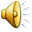 Buf size?
1 word
Buffer Size
Xinu
Pipes
Sockets
NIO
GIPC
Location
Intra-Proc
Intra-Host
Distributed
Distributed
Distributed
Reliable, In-Order?
Yes
Yes
Yes/No
Yes/No
Yes/No
Access?
Input
Free
Bound./Inp
Bound./Inp
Inp/Inp
No
System Buf
System buf
SB/No
No
Send block times
Explicit receive?
Yes
Yes
Yes
Yes
No
Rcv blck times?
Sync/No
Sync
Sync
No
N/A
Buffer size depends on lower level layer
Select?
No
No
No
No
N/A
Language?
No
No
No
No
No
Naming?
pid
filedescp
Host, Port#
Host, Port#
Host, Id
Reply?
No
No
No
No
Yes
Reply blck times?
N/A
N/A
N/A
N/A
No
Msg Unit
word
Byte/Buf
Byte/Buf
Byte/Buf Prt
Buf
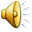 Buf size?
1 word
GIPC Design Features
Input Port, Byte and Object, Simplex and Duplex, Can be used to simulate multiple duplex ports
Not blocking but delivered and submitted message same
Observer pattern for completion
Factory based configuration of  lower level  layer
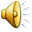 Simplex Input Port
Client
Client
Duplex later
In distributed case, can we create a single  type like socket for communication?
Port (Mailbox)
Two different abstractions for  client and server because of asymmetry
A la ServerSocket  vs. Socket, as ServerSocket is input port for connect operations
Server
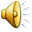 Connect
Linking of client and server input port different from connect and occurs earlier
Client
Client
connect
connect
Server connect makes port available for connection by clients
Simplex Client InputPort
Simplex Client InputPort
Client connect establishes connection with connected linked server port
Simplex Server InputPort
connect
Server
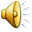 Connection Interfaces
InputPort
(dis)connect()
Set<String> getConnections()
String getLocalName()
extends
Client  InputPort
Server InputPort
String getRemoteEndPoint();
Both client and server have logical names used for linking  (discussed later)
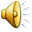 Send
Client
Client
connect
send
send
connect
Simplex Client InputPort
Simplex Client InputPort
Simplex Server InputPort
notification
connect
Server
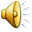 Send Interfaces
Client  InputPort
Server InputPort
Why separate ClientInputPort and SimplexCLientInputPort?
Object Communication
Byte Communication
Want to use non generic capabilities
Type independent Communication
extends
Simplex Client InputPort <MessageType>
Simplex Server InputPort <MessageType>
send ( MessageType m)
send(String destination, MessageType m )
SimplexPort parameterized by type of message it communicates (ByteBuffer, Object)
Optional server name to unify duplex client and server ports
Server receives notifications via observer pattern
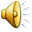 Observer Pattern
Observer1
eventOccured (…)
Observable1
add(remove) Event Listener (Observer o)
Observer2
eventOccured (…)
Observer3
Observable2
eventOccured (…)
add(remove) Event Listener (Observer o)
ObserverN
eventOccured (…)
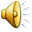 Connection Observer and Observable
InputPort
add(remove)ConnectionListener (ConnectionListener l)
ConnectionListener
connected(String aRemoteEndName)
notConnected(String aRemoteEndName,  String anExplanation);
disconnected(String RremoteEndName, boolean  anExplicitDisconnection, String anExplanation)
Same interface for server and client
Remote end name is logical name of other party
Explanation based on exception’s getMessage
port may be disconnected explicitly or  implicitly because of failure
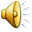 Receive Observable and Observer
ServerInputPort <MessageType>
add(remove)ReceiveListener (ReceiveListener<MessageType>)
ReceiveListener <MessageType>
messageReceived (String aSourceName,            MessageType aMessage);
Smplex input port may  be bound to different message types
InputPort, so aSourceName indicates logical name of sender. Can be used to simulate socket-like duplex ports
Receive notification when complete  typed sent message received
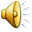 Send Observer and Observable
ClientInputPort <MessageType>
add(remove)SendListener (SendListener<ByteBuffer>)
ByteBufferSendListener
messageSent(ByteBuffer  aMessage , int aSendId)
Send notification when byte buffer allocated for message completely sent
Expected to be used for buffer management, so  is  not generic
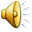 Factory-Based Instantiation
Factory
Factory instantiates a set of related types
void  create1(…)
void  create2(…)
Provides a method for creating each type of object
Each method  takes instantiation parameters
implements
AFactory
AnotherFactory
Different implementations can instantiate different classes
Typically instantiation parameters become constructor parameters
How to choose between different factories?
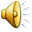 GIPC Abstract Factories
Factory Selector
static Factory getFactory()
General Idea
Helps choose between factories
static setFactory(Factory f)
GIPC
static create1(…)
Has a link to a Factory instance
static create2(…)
Static methods to change and get reference
Has-A
Can get reference to factory and invoke factory methods
Abstract factory provides static versions of factory creation methods for convenience
Factory
create1(…)
create2(…)
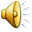 Simplex Input Port Factory Interface
SimplexInput PortFactory <MessageType>
SimplexServerInputPort<MessageType> createSimplexServerInputPort(String aServerId,    String aServerName);
SimplexClientInputPort<MessageType> createSimplexClientInputPort( String aHost, 
String aServerId, String aServerName, 
String aClientName);
An id  is physical names used by underlying layer to uniquely identify a port in a host
Logical names defined by GIPC and are unique within set of communicating parties (server and clients connected to an input port)
Client input port names and  identifies server port to link but not connect  it to server port
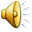 Simplex Input Port Factory
SimplexInput PortFactory <MessageType>
SimplexServerInputPort<MessageType> createSimplexServerInputPort(String aServerId,    String aServerName);
SimplexClientInputPort<MessageType> createSimplexClientInputPort( String aHost, 
String aServerId, String aServerName, 
String aClientName);
Specific  factories depend on message type
implements
Classes instantiated depend on whether Socket or NIO is used  for channel
AnNIOSimplex BufferInputPort Factory <ByteBuffer>
ASocketSimplexBufferInputPortFactory <ByteBuffer>
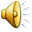 GIPC Simplex Abstract Factories
BufferSimplex InputPort Selector
static setSimplexBufferInputPortFactory( SimplexInputPortFactory<ByteBuffer>  factory)
static SimplexInputPortFactory<ByteBuffer> getSimplexBufferInputPortFactory()
static SimplexServerInputPort<ByteBuffer> createSimplexServerInputPort(String aServerId,  String aServerName);
static SimplexClientInputPort<ByteBuffer> createSimplexClientInputPort(String aHost, 
String aServerId, String aServerName, 
String aClientName);
Getter and setters for  bytebuffer simplex factories
Has-A
SimplexInput PortFactory <ByteBuffer>
Static versions of Factory operations bound to byte buffer
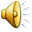 Echo Server
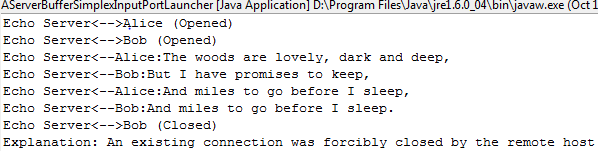 Server
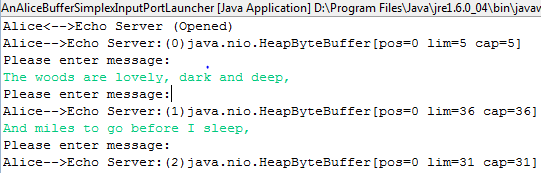 Alice Client
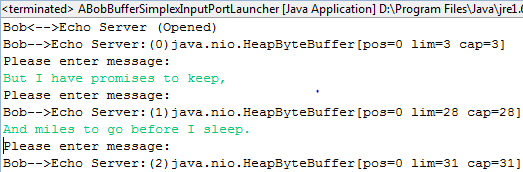 Bob Client
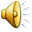 Connection Messages
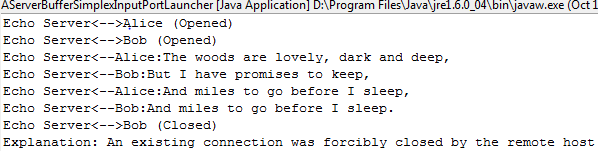 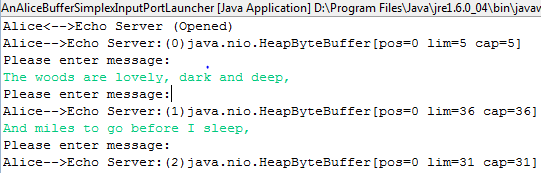 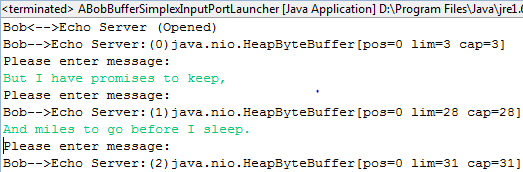 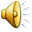 Tracing Connection Listener
public class ATracingConnectionListener implements  ConnectionListener {
  InputPort inputPort;
  public ATracingConnectionListener(InputPort anInputPort) {
    inputPort = anInputPort;
  }
  public void disconnected(String aRemoteEnd, boolean anExplicitClose, 
                            String aSystemMessage) {
    System.out.println(inputPort.getLocalName() + "<-->" + 
                       aRemoteEnd + " (Closed)");
    if (anExplicitClose) {
      System.out.println("Explanation: Explicit disconnect");
    } else {
       System.out.println("Explanation: " + aSystemMessage);
    }
  }
  public void connected(String aRemoteEnd) {
      System.out.println(inputPort.getLocalName() + "<-->" + aRemoteEnd 
                          + " (Opened)");
  }
  public void notConnected(String aRemoteEnd, String aMessage) {
     System.out.println (inputPort.getLocalName() + "<-->" + aRemoteEnd + 
                 " (Could not connect)");
   }
}
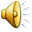 Echo Messages
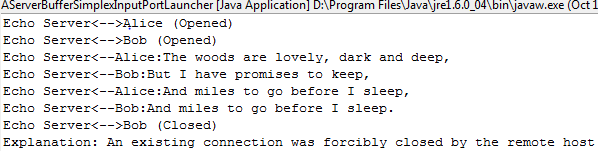 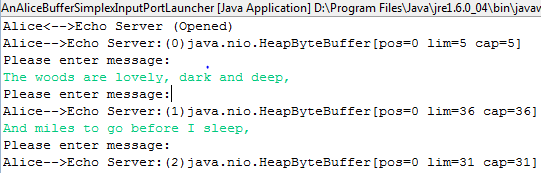 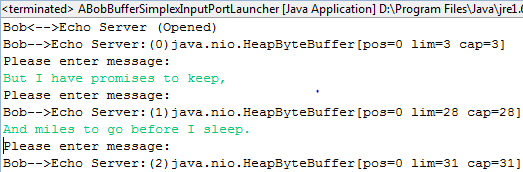 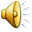 Echoing Receive Listener
public class AnEchoingReceiveListener 
                implements ReceiveListener<ByteBuffer> {
  InputPort inputPort;
  public AnEchoingReceiveListener (InputPort anInputPort) {
     inputPort = anInputPort;
  }
  public void messageReceived(String aRemoteEnd,
                               ByteBuffer aMessage) {
     System.out.println(
     inputPort.getLocalName() + "<--" + aRemoteEnd + ":" +
     Misc.toString(aMessage));
  }
}
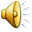 Send Tracing Messages
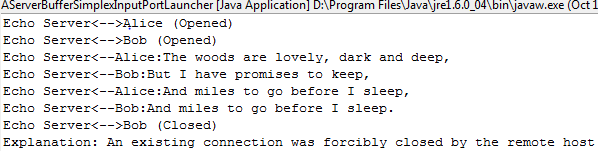 Hand shake message sending client name
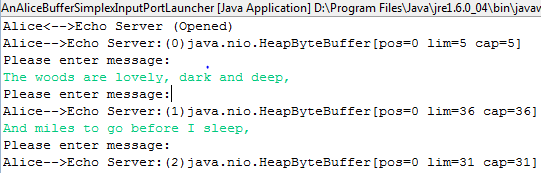 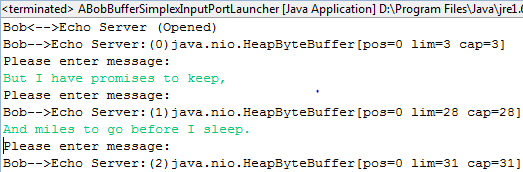 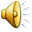 Tracing Send Listener
public class ATracingSendListener 
                implements ByteBufferSendListener {
  InputPort inputPort;
  public ATracingSendListener(InputPort inputPort) {
	inputPort = anInputPort;
  }
  public void messageSent(String aRemoteEnd, 
                      ByteBuffer aMessage, int aSentId) {
	System.out.println(clientInputPort.getLocalName() + 
	   "-->"  + aRemoteEnd + ":(" + aSentId + ")" + aMessage);
  }
}
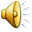 Echo Server
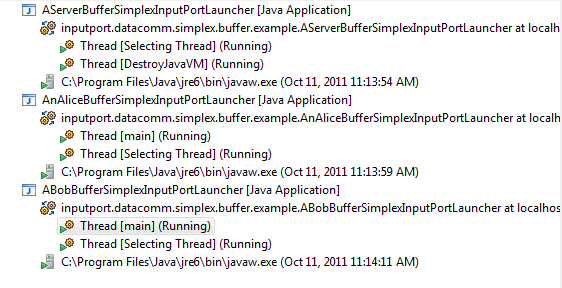 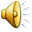 Server
public class AServerBufferSimplexInputPortLauncher extends
                 ASimplexBufferInputPortLauncher {
  public static void main (String[] args) {
    setTracing();
    SimplexServerInputPort<ByteBuffer> aServerInputPort = 
      BufferSimplexInputPortSelector.createServerSimplexInputPort(
               SERVER_PORT, SERVER_NAME);
    addListeners(aServerInputPort);
    aServerInputPort.connect();
  }
  public static void addListeners(
        SimplexServerInputPort<ByteBuffer> aServerInputPort) {
    aServerInputPort.addConnectionListener(
           new ATracingConnectionListener(aServerInputPort));
    aServerInputPort.addReceiveListener(
           new AnEchoingReceiveListener(aServerInputPort));
  }
 }
More on tracing later
Why factory choice and constants not in class?
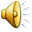 Code Shared with Client
public class ASimplexBufferInputPortLauncher {
  final static String SERVER_NAME = "Echo Server";
  final static String SERVER_PORT = "9090";
  static {
    SimplexInputPortFactory<ByteBuffer> factory = 
       new AnNIOSimplexBufferInputPortFactory();
    BufferSimplexInputPortSelector.
        setSimplexBufferInputPortFactory(factory);
  }
   public static void setTracing() {
    Tracer.showInfo(false);
   }
}
Must ensure server and client agree on server id and name and factory
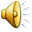 Alice/Bob Clients
public class AnAliceBufferSimplexInputPortLauncher {
  public static  String ALICE = "Alice";
  public static void main (String[] args) {
     AClientSimplexBufferInputPortLuancher.launch(ALICE);
  }
}
public class ABobBufferSimplexInputPortLauncher {
  public static  String BOB = "Bob";
  public static void main (String[] args) {
    AClientSimplexBufferInputPortLuancher.launch(BOB);
  }
 }
}
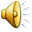 Shared Client Code
public class AClientSimplexBufferInputPortLuancher
        extends ASimplexBufferInputPortLauncher{
  public static final String SERVER_HOST = "localhost";
  public static void launch (String clientName) {
    Tracer.showInfo(false);
    SimplexClientInputPort<ByteBuffer> clientInputPort = 
      BufferSimplexInputPortSelector.createClientSimplexInputPort(
               SERVER_HOST, SERVER_PORT, SERVER_NAME, clientName);
    addListeners(aClientInputPort);
    clientInputPort.connect();
    processInput(clientInputPort);
  }
 public static void addListeners(
           SimplexClientInputPort<ByteBuffer> aClientInputPort) {
    aClientInputPort.addConnectionListener(
	new ATracingConnectionListener(aClientInputPort));
     aClientInputPort.addSendListener(
	new ATracingSendListener(aClientInputPort));
}
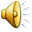 Shared Client Code: Process Input
public static void processInput (
       SimplexClientInputPort<ByteBuffer> clientInputPort) {
     String stringMessage;
     ByteBuffer message;
     Scanner in = new Scanner(System.in);
     while (true) {
        System.out.println("Please enter message:");
        stringMessage  = in.nextLine();
        message =  ByteBuffer.wrap(stringMessage.getBytes());
        clientInputPort.send(message);
     }
   }
}
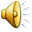 GIPC Design Features
Input Port, Byte and Object, Simplex and Duplex, Can be used to simulate multiple duplex ports
Not blocking but delivered and submitted message same
Observer pattern
Factory based configuration of  lower level  layer
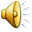 GIPC  from Inside and Outside
Application Code
Looked at GIPC from Outside (API)
GIPC Application Interfaces
Inside?
GIPC Implementation
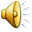 Degree of Examination?
Complete code details probably not interesting and too time consuming
Not all code details well thought out
Aspects relevant to assignments, but perhaps not interesting
Aspects  particularly interesting
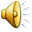 GIPC  from Inside and Outside
Application Code
Decomposition into layers?
GIPC Application Interfaces
GIPC Implementation
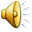 Monolithic Channel-Specific Implementation
Application Code
Channel: Mechanism that delivers and receives messages  on the network
GIPC Application Interfaces
Socket Implementation (reliable)
NIO Implementation (reliable, blocking)
Others  Channel-Specific Implementations
Common code?
Abstract Factory
Observer registration  an d notification
Socket
NIO
Other
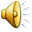 GIPC  from Inside and Outside (Review)
Application Code
Decomposition into layers?
GIPC Application Interfaces
GIPC Implementation
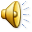 Monolithic Channel-Specific Implementation (Review)
Application Code
Channel: Mechanism that delivers and receives messages  on the network
GIPC Application Interfaces
Socket Implementation (reliable)
NIO Implementation (reliable, blocking)
Others  Channel-Specific Implementations
Common code?
Abstract Factory
Observer registration  an d notification
Socket
NIO
Other
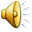 Channel-independent Port Skeletons and Channel-Specific Port Drivers
Application Code
GIPC Interfaces
GIPC Port Skeletons and Helper Classes
Input Port (Server and Client) Reliable Socket Drivers
Input Port (Server and Client) Reliable NIO Driver
Others Channel-Specific Drivers
Socket
NIO
Other
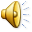 Analogous Device Architecture
Application Code
Device-Independent I/O
Device-Independent Drivers (read() )
GIPC Channel (Socket, NIO) ~ 
Channel  Device
Teletype Driver (ttyRead())
File Driver (fileRead())
Socket Drivers (socketRead())
Socket factories provide different socket implementations
Terminal Interface
Disk Interface
Network Interface
No abstract factory concept
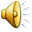 Client Skeleton and Driver
Simplex Client InputPort <ByteBuffer>
SimplexClient InputPortSkeleton <MessageChannelType>
HAS-A
AnNIOSimplex BufferClientInput Driver <SocketChannel>
implements
AGeneric Simplex Buffer ClientInputPort <MessageChannelType>
SimplexBuffer ClientInputPort Driver <MesageChannelType>
HAS-A
implements
Upcalls or callbacks
Connection, send event, which may not occur immediately
Skeleton may store channel (e.g. SocketChannel, Socket) specific data
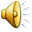 Server Skeleton and Driver
Simplex ServerInputPort <ByteBuffer>
SimplexServer InputPortSkeleton <OpenChannelType, MessageChannelType>
HAS-A
AnNIOSimplex ServerInput Driver <ServerSocketChannel, SocketChannel>
implements
AGeneric Simplex Buffer ServertInputPort <RequestChannelType, MessageChannelType>
SimplexBuffer ServertInputPort Driver <RequestChannelType, MessageChannelType>
HAS-A
implements
Upcalls or callbacks
Connection, receive event
Request channel (e.g. ServerSocketChannel), Socket and message channel (e.g. SocketChannel, Socket)
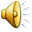 Extensibility
What if we want  to add delays with messages?
Application Code
Do not want to duplicate code in different drivers
GIPC Interfaces
GIPC Port Skeletons and Helper Classes
Can change or subclass skeletons
Input Port (Server and Client) Reliable Socket Drivers
Input Port (Server and Client) Reliable Socket Driver
Others Channel-Specific Drivers
Need to worry about several unrelated concepts such as connection
Sometimes all we want to  do is trap receives and sends
Socket
NIO
Other
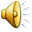 Pipe-Based Extensibility
Send
Receive
Application Code
Producer
Consumer
GIPC Interfaces
Consumer
Consumer
GIPC Port Skeletons and Helper Classes
Producer
Producer
Input Port (Server and Client) Reliable Socket Drivers
Input Port (Server and Client) Reliable NIO Driver
Others Channel-Specific Drivers
Consumer
Producer
Producer
Consumer
Socket
NIO
Other
Consumer
Producer
Can add arbitrary long chains of  application message trappers between a producer/consumer pair
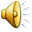 Communication Flow and Trappers
GIPC Receive Notifier
GIPC Send Caller (Client  Skeleton)
notifyPortReceive(String remoteEnd, MessageType message)
External Send Trapper
send(String aRemoteEnd, MessageType aMessage)
External Receive Trapper
External Send Trapper
External Receive Trapper
notifyPortReceive(String remoteEnd, MessageType message)
GIPC Receive Listener (Server Skeleton)
GIPC Send Destination (Client Driver)
send(String aRemoteEnd, MessageType aMessage);
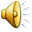 Send Trapper
UniNamingSender <OutMessageType>
send(String aRemoteEnd, MessageType aMessage)
Implementation of SendTrapper <InMessageType, OutMessageType>
has-a
extends
implements
SendTrapper <InMessageType, OutMessageType>
UniNamingSender <OutMessageType> Destination
Property  with getter and setter
UniNamingSender <OutMessageType> getDestination()
Void setDestination(UniNamingSender <OutMessageType> d)
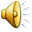 Receive Trapper
ReceiveNotifier <InMessageType>
notifyPortReceive(String aRemoteEnd, MessageType aMessage);
Implementation of AReceive Trapper <InMessageType, OutMessageType>
has-a
extends
implements
Receive Trapper <InMessageType, OutMessageType>
ReceiveNotifier <OutMessageType> destination
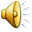 Attaching Trappers
Receive Trapper <InMessageType, OutMessageType>
GIPC  Datacomm Port <MessageType>
ReceiveTrapper
 <InMessageType, OutMesageType> receiverTrapper
SendTrapper
 <InMessageType, OutMesageType> sendTrapper
Application-defined trappers can be statically/dynamically attached to  a data communication port
Send Trapper <InMessageType, OutMessageType>
Factory selector used  by port to initialize trapper (chain)
Port provides setters/getters for replacing or changing trapper chain
Predefined trappers for fault tolerance, causality,  delays, and (de)serialization
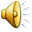 Trapper Factory
ReceiveTrapperFactory <InMessageType, OutMessageType>
ReceiveTrapper<InMessageType, OutMessageType> 
     createReceiveTrapper(InputPort anInputPort, 
         ReceiveNotifier<OutMessageType> aDestination) ;
SendTrapperFactory <InMessageType, OutMessageType>
SendTrapper<InMessageType, OutMessageType>    
    createSendTrapper(InputPort anInputPort, 
       UniNamingSender<OutMessageType> aDestination) ;
So far, a single selector class with static methods for each factory kind
All ports will not use a single factory and hence selector
Predefined trappers for fault tolerance, causality,  delays, and (de)serialization
Buffer data port uses simple forwarder factory and object data port uses forwarder + (de) serializer
These ports must use different selectors  each of which chooses, for instance, appropriate (de)serializer
Different implementations of a  (factory) interface do not always create alternative implementations
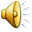 Trapper Selector Interface
TrapperSelector <SendInMessageType, SendOutMessageType>
SendTrapperFactory<SendInMessageType, 
     SendOutMessageType> sendTrapperFactory();
ReceiveTrapperFactory<SendOutMessageType, 
    SendInMessageType> receiveTrapperFactory();
How is trapper selector selected?
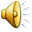 Global Selectors
GlobalState
static TrapperSelector<ByteBuffer, ByteBuffer>
    simplexBufferClientIPTrapperSelector
static TrapperSelector<ByteBuffer, ByteBuffer>
   simplexBufferServerIPTrapperSelector
Used by  simplex server and client skeletons
Other selectors used by different kinds of ports
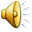 Simplex Buffer Ports
Send
Receive
Application Code
Producer
Consumer
GIPC Interfaces
Consumer
Consumer
GIPC Port Skeletons and Helper Classes
Producer
Producer
Input Port (Server and Client) Reliable Socket Drivers
Input Port (Server and Client) Reliable NIO Driver
Others Channel-Specific Drivers
Consumer
Producer
Producer
Consumer
Socket
NIO
Other
Consumer
Producer
Tasks performed by skeletons and helper classes and drivers?
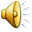 Tasks Types
Independent of  Data Comm or RPC
inputport
Data type (buffer, object) independent
inputport.simplex
Buffer dependent but driver independent
inputport.simplex.buffer
Driver dependent
inputport.simplex.buffer.nio
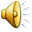 Tasks Types (Review)
Independent of  Data Comm or RPC
inputport
Data type (buffer, object) independent
inputport.simplex
Buffer dependent but driver independent
inputport.simplex.buffer
Driver dependent
inputport.simplex.buffer.nio
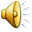 Registering/Notifying Connection Listeners
AConnectionRegistrar AndNotifier
inputport
addConnectionListener(ConnectionListener l);
removeConnectionListener(ConnectionListener l);
notifyConnect (String remoteEnd)
notifyConnectFailure (String remoteEnd, 
                                     String message)
notifyDisconnect (String aRemoteEnd, 
         boolean anExplcitClose, String aCloseReason
Notification methods call corresponding listener methods
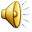 Notification Example
public void notifyConnect (String remoteEnd) {
   Tracer.info(this, "Notifying connect to:" + remoteEnd);
    for (ConnectionListener 
              portConnectListener:portConnectListeners)
        portConnectListener.connected(remoteEnd);
}
Trace is an executable form of comments
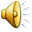 Registering and Notifying Send Listeners
ASendRegistrar AndNotifier
inputport.simplex. buffer
addSendListener(ByteBufferSendListener l);
removeSendListener( ByteBufferSendListener  l);
notifyPortSend(String aRemoteEnd, 
                ByteBuffer message, int sendId)
A single implementation for all  dataports
But it understand byte buffers
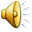 Registering and Notifying Receive Listeners
AReceiveRegistrar AndNotifier
<MessageType>
inputport.simplex
addReceiveListener(ReceiveListener<MessageType> l)
removeReceiveListener(ReceiveListener<MessageType> l)
notifyPortReceive (String remoteEnd, 
                                     MessageType message)
Definition and implementation of methods independent of  data type
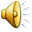 Type Independent Notification
public void notifyPortReceive (String remoteEnd, 
                             MessageType message) {
  Tracer.info(this, "Notifying receive listeners");
  for (ReceiveListener<MessageType> 
           portReceiveListener:portReceiveListeners)
    portReceiveListener.messageReceived(remoteEnd, message);
}
A single implementation notifying receive listeners of different types
ByteBuffer listener notified the same way as Object listener
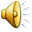 Connection and Communication
Establishing channel connections between client and server
Sending  and receiving messages on channels
Sending and receiving full  byte buffers
Sending and receiving logical names
Translating between logical remote end and channel?
Detecting channel failures
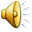 Client Skeleton and Driver
Simplex Client InputPort <ByteBuffer>
SimplexClient InputPortSkeleton <MessageChannelType>
HAS-A
AnNIOSimplex BufferClientInput Driver <SocketChannel>
implements
AGeneric Simplex Buffer ClientInputPort <MessageChannelType>
SimplexBuffer ClientInputPort Driver <MesageChannelType>
HAS-A
implements
Skeleton has two interfaces: one  (port)for the  application and one (skeleton) for the driver.
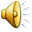 Server Skeleton and Driver
Simplex ServerInputPort <ByteBuffer>
SimplexServer InputPortSkeleton <OpenChannelType, MessageChannelType>
HAS-A
AnNIOSimplex ServerClientInput Driver <ServerSocketChannel, SocketChannel>
implements
AGeneric Simplex Buffer ServertInputPort <RequestChannelType, MessageChannelType>
SimplexBuffer ServertInputPort Driver <RequestChannelType, MessageChannelType>
HAS-A
implements
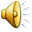 Client Input Port Connection and Communication: Application API
AGeneric Simplex Buffer ClientInputPort <MessageChannelType>
inputport.simplex.buffer
(dis)connect
send (String destination, ByteBuffer message)
Client name sent for all channels, hence sent by client skeleton  on connection and received by  server  skeleton
Since there is only one channel, no need for translation between logical name and  channel
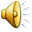 Client Driver
AnNIOSimplexBuffer ClientInputPortDriver <SocketChannel>
inputport.simplex. buffer.nio
setSkeleton(SimplexClientInputPortSkeleton<MessageChannelType> theSkeleton)
(dis)connect();
send(String aRemoteEnd, ByteBuffer aMessage);
Must send information so the receiver can receive the complete buffer
(Dis) Connects  at channel level
Must send  the complete byte buffer
How this is done may depend on channel
May involve sending multiple channel messages
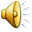 Client Skeleton (Upcalls)
AGeneric Simplex Buffer ClientInputPort <MessageChannelType>
setDriver(SimplexBufferClientInputPortDriver
<MessageChannelType> d);
connected(String aRemoteEnd);
notConnected(String aRemoteEnd, String anExplanation)
Server is well known name known to driver at creation time
disconnected(String aRemoteEnd, boolean anExplicitClose, String anExplanation);
messageSent(String aRemoteEnd, ByteBuffer aMessage, int aSendId);
Upcalls for operation completion or failure
Skeleton forwards to connect notifier (seen earlier)
Client driver supports (dis)connect and send operation
Skeleton forwards to send notifier (seen earlier)
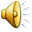 Server Input Port Connection and Communication: Application API
AGeneric Simplex Buffer ServerInputPort <RequestChannelType, MessageChannelType>
inputport.simplex.buffer
(dis)connect
No calls to receive messages and  port is simplex
Connect does not have to send name
Disconnect must remove channel and all message channels
Skeleton keeps track of all message channels
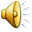 Server Driver
AnNIOSimplexBuffer ServerInputPortDriver <ServerSocketChannel, SocketChannel>
setSkeleton(SimplexServerInputPortSkeleton <RequestChannelType, MessageChannelType> aSkeleton);
(dis)connect()
disconnect(MessageChannelType aChannel);
Skeleton disconnect closes request channel and all message channels
(Dis)connect  (closes) creates request channel and allow it to be connected by clients
Disconnect message channel, called by skeleton
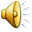 Server Skeleton
AGeneric Simplex Buffer ClientInputPort <RequestChannelType, MessageChannelType>
setDriver(SimplexBufferServerInputPortDriver 
                    <RequestChannelType, MessageChannelType> )
connected(String aRemoteEnd);
Client connect notifications
notConnected(String aRemoteEnd, String anExplanation)
disconnected (String aRemoteEnd, boolean anExplicitClose, String anExplanation);
Server skeleton maintains channel to logical name mapping
String getClientName(MessageChannelType channel,)
MessageChannelType getChannel(String clientName,)
messageReceived(MessageChannelType channel,
ByteBuffer message)
messageReceived takes channel as its first call associates received name to channel
Must receive full message from client
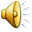 Tasks: Selecting and Defining Trappers
GIPC Receive Notifier
GIPC Send Caller (Client  Skeleton)
notifyPortReceive(String remoteEnd, MessageType message)
Channels are end nodes so oblivious of trappers
External Send Trapper
send(String aRemoteEnd, MessageType aMessage);
External Receive Trapper
Each port can select initial trappers (changed at runtime by that port or some other object)
Many ports share common trappers
External Send Trapper
External Receive Trapper
notifyPortReceive(String remoteEnd, MessageType message)
Forwarding trappers and associated factories
GIPC Receive Listener (Server Skeleton)
GIPC Send Destination (Client Driver)
send(String aRemoteEnd, MessageType aMessage);
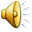 Send Forwarder
public class ASendMessageForwarder<InAndOutMessageType> extends 
       AnAbstractSendTrapper<InAndOutMessageType, InAndOutMessageType>{
  public ASendMessageForwarder(
        UniNamingSender<InAndOutMessageType>  aDestination) {
     super (aDestination);
  }

  public void send(String remoteName, InAndOutMessageType message) {
     Tracer.info(this, "Forwarding sent message " + message);
     destination.send(remoteName,  message);
  }
}
Inputport.datacomm
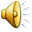 Send Forwarder factory
public class ASendMessageForwarderFactory<InAndOutMessageType> implements   
          SendTrapperFactory<InAndOutMessageType, InAndOutMessageType> {

  public SendTrapper<InAndOutMessageType, InAndOutMessageType> 
          createSendTrapper(InputPort anInputPort,
          UniNamingSender<InAndOutMessageType> aDestination) {
      return new ASendMessageForwarder (aDestination);
  }
}
Inputport.datacomm
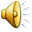 Receive Forwarder
public class AReceiveMessageForwarder<InAndOutMessageType> extends        
      AnAbstractReceiveTrapper<InAndOutMessageType, InAndOutMessageType> {
  public AReceiveMessageForwarder(InputPort anInputPort, 
             ReceiveNotifier<InAndOutMessageType> aReceiveNotifier) {
      super (aReceiveNotifier);
  }
  public void notifyPortReceive(String remoteEnd, 
     InAndOutMessageType message) {
    Tracer.info(this, “Forwarding received message " + message);
    destination.notifyPortReceive(remoteEnd, message);
  }
}
Inputport.datacomm
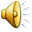 Send Forwarder factory
public class AReceiveMessageForwarderFactory<InAndOutMessageType>   implements ReceiveTrapperFactory<InAndOutMessageType, InAndOutMessageType> {
  public ReceiveTrapper<InAndOutMessageType, InAndOutMessageType> 
          createReceiveTrapper(InputPort anInputPort, 
           ReceiveNotifier<InAndOutMessageType> aReceiveNotifier) {
    return new AReceiveMessageForwarder(anInputPort, aReceiveNotifier);
  }
}
Inputport.datacomm
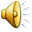 Tasks Types
Independent of  Data Comm or RPC
Application connection observers (registry, notification)
Data type (buffer, object) independent
Application send, receive observers (registry, notification), forwarders and factories
Buffer dependent but driver independent
Logical names, and mapping to channels, trapper selection and maybe implementation
Driver dependent
Physical connection and communication, and send/receipt of full messages
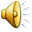 Tasks Types
Independent of  Data Comm or RPC
inputport
Data type (buffer, object) independent
inputport.simplex
Determine at runtime the division of labor?
Buffer dependent but driver independent
inputport.simplex.buffer
Driver dependent
inputport.simplex.buffer.nio
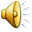 Trace
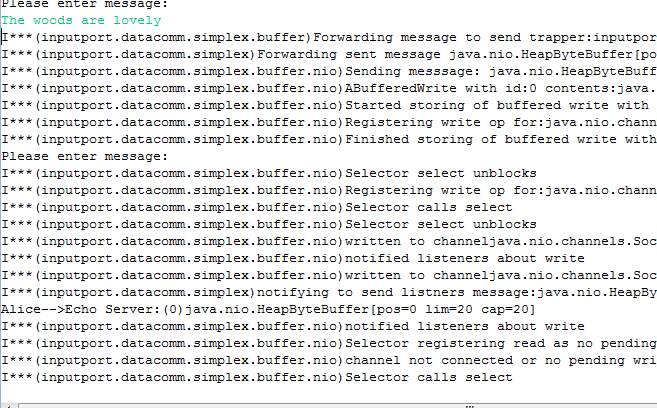 Tracer.showInfo(true");
May not want to to know about nio
Filtering?
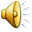 Only InputPort.DataComm.Simplex.Buffer
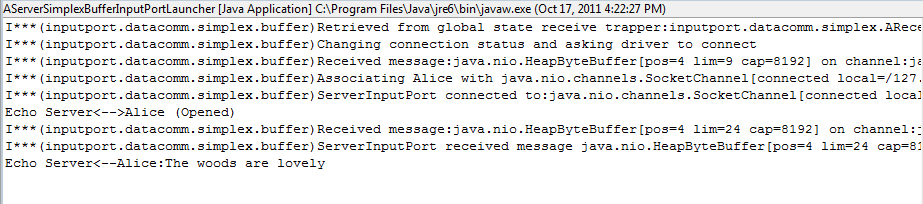 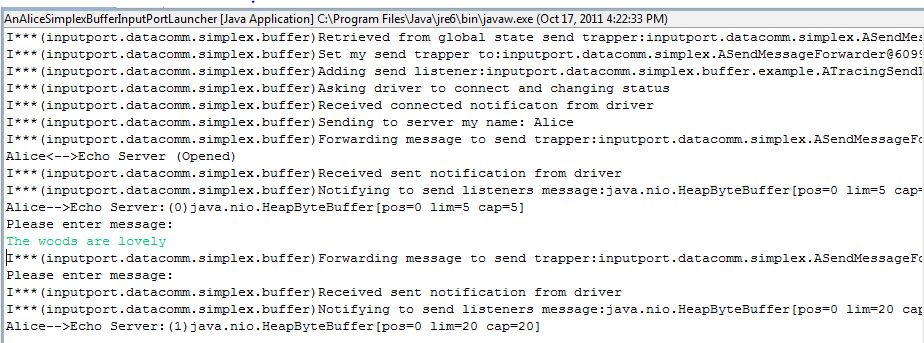 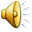 Explicit Keywords
public static void info(String keyWord, String info);
Tracer.info(“inputport.datacomm.simplex.buffer", "Asking driver to connect and changing status");
public static void setKeyWordStatus(
    String keyWord,
    Boolean status);
Tracer.setKeyWordStatus(“inputport.datacomm.simplex.buffer", true)
Tracer.setKeyWordStatus(Tracer.ALL_KEYWORDS, false);
Have to specify package name each time
Package name can change
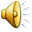 Implicit KeyWords
public static void info(Object object, String info);
Tracer.info(this, "Asking driver to connect and changing status");
public static void setKeyWordStatus(Class c, Boolean status);
Tracer.setKeyWordStatus(
             AGenericSimplexBufferClientInputPort.class, 
             false);
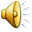 Showing Package Names
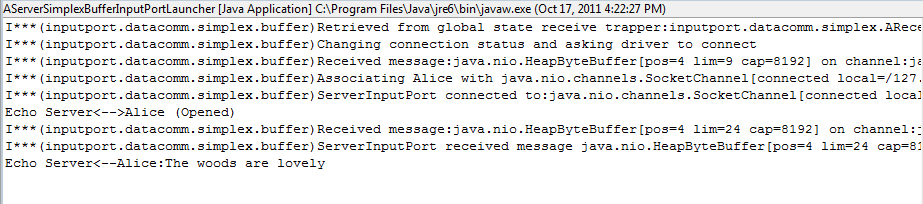 Cannot identify classes of the objects printing out messages
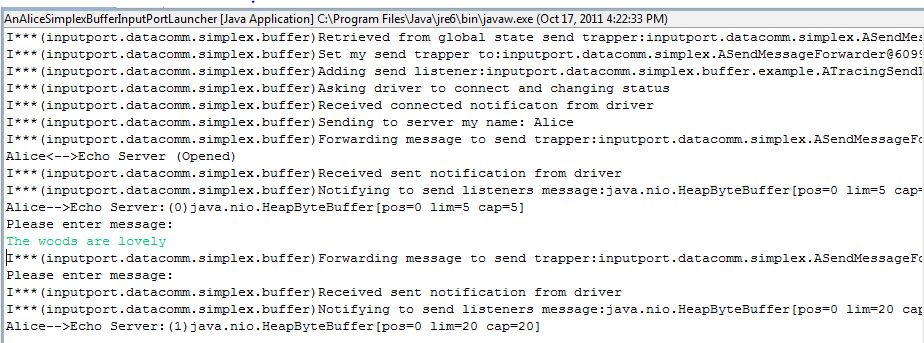 Tracer.showInfo(true);
Tracer.setKeyWordStatus(Tracer.ALL_KEYWORDS, false);
Tracer.setKeyWordStatus(
     AGenericSimplexBufferClientInputPort.class, true);
Tracer.setMessagePrefixKind(MessagePrefixKind.PACKAGE_NAME);
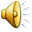 Showing Short Class Names
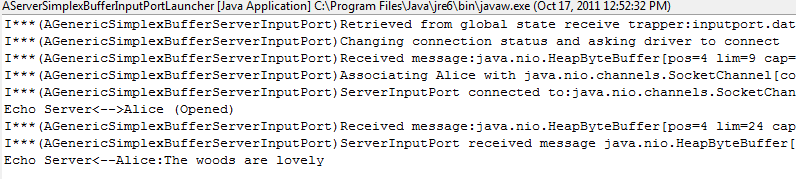 Tracer.showInfo(true);
Tracer.setKeyWordStatus(Tracer.ALL_KEYWORDS, false);
Tracer.setKeyWordStatus(
    AGenericSimplexBufferClientInputPort.class, true);
Tracer.setMessagePrefixKind(MessagePrefixKind.SHORT_CLASS_NAME)
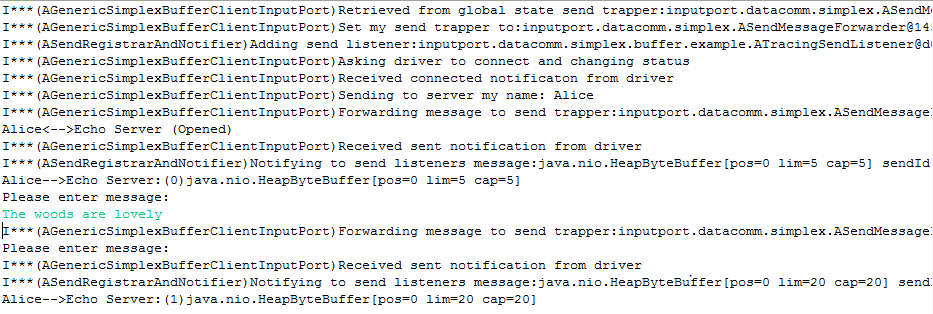 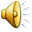 MessagePrefix
public static void setMessagePrefixKind(
                     MessagePrefixKind newValue)
public enum MessagePrefixKind {
  NONE,
  OBJECT_TO_STRING,
  SHORT_CLASS_NAME, 
  FULL_CLASS_NAME, 
  PACKAGE_NAME
}
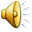 Displaying All Classes in Package
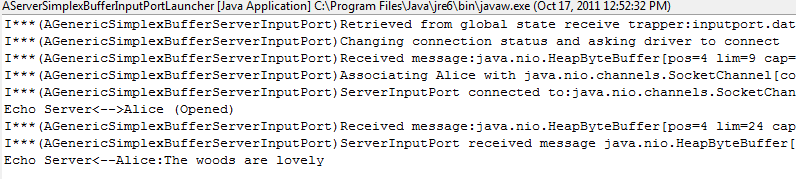 Tracer.showInfo(true);
Tracer.setKeyWordStatus(Tracer.ALL_KEYWORDS, false);
Tracer.setKeyWordStatus(
    AGenericSimplexBufferClientInputPort.class, true);
Tracer.setMessagePrefixKind(MessagePrefixKind.SHORT_CLASS_NAME)
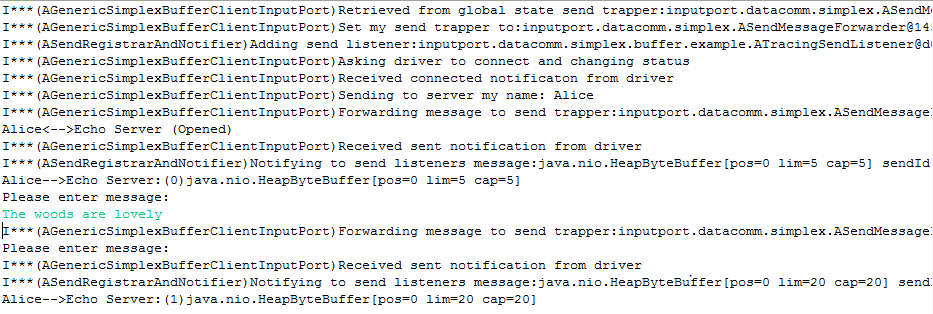 What if we want  to focus  on one class?
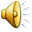 Controlling Implicit Keyword
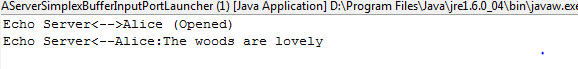 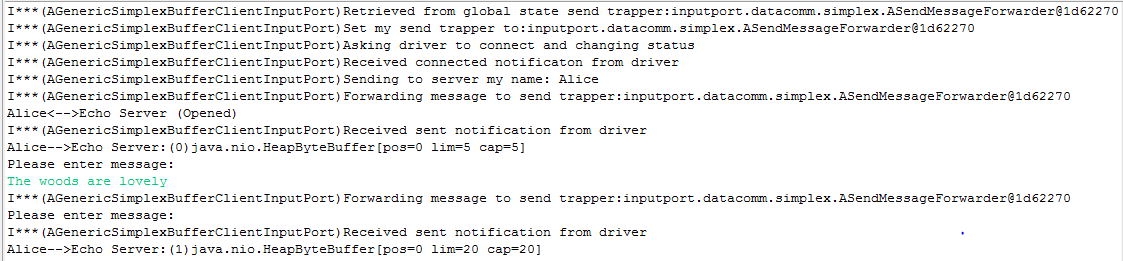 Tracer.showInfo(true);
Tracer.setKeyWordStatus(Tracer.ALL_KEYWORDS, false);
Tracer.setImplicitKeywordKind(ImplicitKeywordKind.OBJECT_CLASS_NAME);
Tracer.setKeyWordStatus(
    AGenericSimplexBufferClientInputPort.class, true);
Tracer.setMessagePrefixKind(MessagePrefixKind.SHORT_CLASS_NAME);
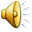 Implicit Keyword
public static void setImplicitKeywordKind(
       ImplicitKeywordKind newValue)
public enum ImplicitKeywordKind {
  OBJECT_TO_STRING,
  OBJECT_CLASS_NAME, 
  OBJECT_PACKAGE_NAME
}
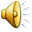 Simplex Echo Server
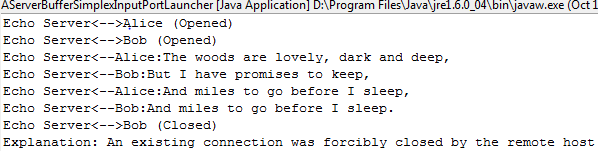 Server
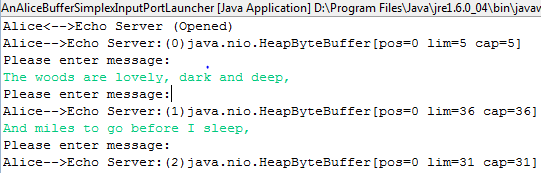 Alice Client
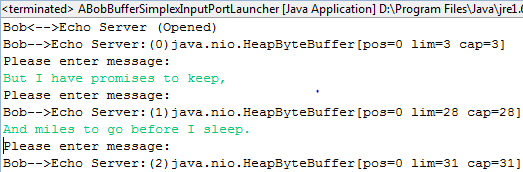 Bob Client
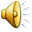 Duplex  Echo Server
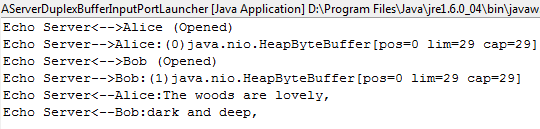 Server
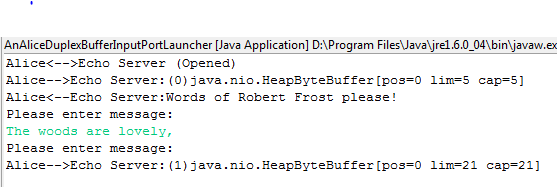 Alice Client
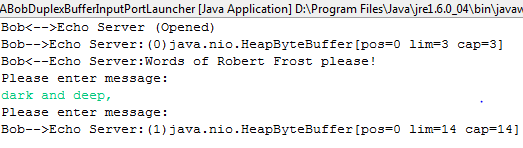 Bob Client
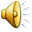 Sublcassed Server Connection Listener
public class ASendingConnectionListener extends ATracingConnectionListener {
  DuplexInputPort<ByteBuffer> duplexInputPort;
 public static final String CONNECT_MESSAGE = 
                              "Words of Robert Frost please!";
 public ASendingConnectionListener(DuplexInputPort<ByteBuffer> anInputPort) {
    super(anInputPort);
    duplexInputPort = anInputPort;
 }
 public void connected(String aRemoteEnd) {
    super.connected(aRemoteEnd);
    duplexInputPort.send(aRemoteEnd,      
                  ByteBuffer.wrap(CONNECT_MESSAGE.getBytes()));
 }
}
Server send must specify client name
Client send can also specify redundant server name to create common send trapper interface
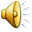 Duplex Server
public class AServerDuplexBufferInputPortLauncher extends ADuplexBufferInputPortLauncher {
  public static void main (String[] args) { 
    setTracing();
    DuplexServerInputPort<ByteBuffer> aServerInputPort = 
      BufferDuplexInputPortSelector.createDuplexServerInputPort(
              SERVER_PORT, SERVER_NAME);
    addListeners(aServerInputPort);
    aServerInputPort.connect();
  }
  public static void addListeners(
           DuplexServerInputPort<ByteBuffer> aServerInputPort) {
    aServerInputPort.addConnectionListener(
            new ASendingConnectionListener(aServerInputPort));
    aServerInputPort.addReceiveListener(
            new AnEchoingReceiveListener(aServerInputPort));
    aServerInputPort.addSendListener(
           new ATracingSendListener(aServerInputPort));
  }
}
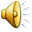 Code Shared with Client
public class ADuplexBufferInputPortLauncher extends    
                                  ASimplexBufferInputPortLauncher {
  static {
    DuplexInputPortFactory<ByteBuffer> factory = 
      new AnNIODuplexBufferInputPortFactory();     
    BufferDuplexInputPortSelector.setDuplexBufferInputPortFactory(
                  factory);
  }
  public static void setTracing() {
    Tracer.showInfo(false);
  }
}
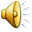 Client Code
public class AClientDuplexBufferInputPortLauncher 
               extends ADuplexBufferInputPortLauncher{
  public static final String SERVER_HOST = "localhost";
  public static void launch (String clientName) {
    setTracing();
    DuplexClientInputPort<ByteBuffer> aClientInputPort = 
    BufferDuplexInputPortSelector.createDuplexClientInputPort(
             SERVER_HOST, SERVER_PORT, SERVER_NAME, clientName);
    addListeners(aClientInputPort);
    aClientInputPort.connect();
    AClientSimplexBufferInputPortLauncher.processInput(
                                          aClientInputPort);
  }
  public static void addListeners(
       DuplexClientInputPort<ByteBuffer> aClientInputPort) {
     AClientSimplexBufferInputPortLauncher.addListeners(
                                         aClientInputPort);
     aClientInputPort.addReceiveListener(
         new  AnEchoingReceiveListener(aClientInputPort));
  }
}
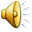 Duplex Input Port Interfaces
Simplex Client InputPort <MessageType>
Simplex ServerInputPort <MessageType>
send ( MessageType m)
addReceiveListener (ReceiveListener
<MessageType>)
send(String destination, MessageType m )
Same as reply, which is another send operation
extends
Duplex Client InputPort <MessageType>
DuplexServer InputPort <MessageType>
send ( MessageType m)
send (MessageType m)
addReceiveListener (ReceiveListener
<MessageType>)
addReceiveListener (ReceiveListener
<MessageType>)
send(String destination, MessageType m )
send(String destination, MessageType m )
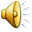 Driver Inheritance
AnNIOSimplex BufferClientInput Driver <SocketChannel>
AnNIOSimplex ServerInput Driver <ServerSocketChannel, SocketChannel>
extends
AnNIODuplex BufferClientInput Driver <SocketChannel>
AnNIODuplex ServerInput Driver <ServerSocketChannel, SocketChannel>
Multiple inheritance missed
InputStream, OutputStrea, InputOutputStream are classical examples
Their work is delegated to helper classes (such as notification registrars) to reduce this problem)
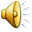 Skeleton Inheritance
AGenericSimplexBuffer ClientInputPort <MessageChannelType>
AGenericSimplex uffer ServertInputPort <RequestChannelType, MessageChannelType>
extends
AGenericDuplexBuffer ServertInputPort <RequestChannelType, MessageChannelType>
AGenericDuplex Buffer ClientInputPort <MessageChannelType>
Multiple inheritance missed
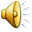 Global Selectors
GlobalState
static TrapperSelector<ByteBuffer, ByteBuffer>
    simplexBufferClientIPTrapperSelector
static TrapperSelector<ByteBuffer, ByteBuffer>
   duplexBufferServerIPTrapperSelector
static TrapperSelector<ByteBuffer, ByteBuffer>
    duplexBufferClientIPTrapperSelector
static TrapperSelector<ByteBuffer, ByteBuffer>
   duplexBufferServerIPTrapperSelector
Simplex, Duplex Global Selector?
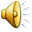 New Layering
Application Code
GIPC Duplex Interfaces
GIPC Simplex Interfaces
GIPC Duplex Port Skeletons and Helper Classes
GIPC Simplex Port Skeletons and Helper Classes
GIPC Duplex Drivers
GIPC Simplex Drivers
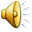 Server Connect
Server Application
addConnectListener()
Connect Registrar and Notifier
addConnectListener()
connect()
Server Port and Skeleton
connect()
Server Driver
Server Channel
Client Connect
Client Application
connected()
addConnectListener()
Connect Registrar and Notifier
addConnectListener(l)
connect()
Client Skeleton
connected()
Send Forwarder
Server Port and Skeleton
messagReceived()
connected()
connect()
Client Driver
Server Driver
Client Channel
Server Channel
Send and Receive Client Name
Server Application
connected()
Connect Registrar and Notifier
notifyConnected()
Client Skeleton
connected()
send()
Send Forwarder
Server Port and Skeleton
messagReceived()
send()
Server Driver
Server Driver
Client Channel
Server Channel
Send and Receive Message
Client Application
Server Application
messageSent()
messageReceved()
addSendListener()
addReceiveListener()
Send Registrar and Notifier
Receive Registrar and Notifier
notifyMessagSend()
notifyMessageReceived()
send()
Client Port and  Skeleton
Receive Forwarder
messagSent()
notifyMessageReceived()
send()
Send Forwarder
Server Port and Skeleton
messagReceived*()
send()
Client Driver
Server Driver
Client Channel
Channel